Выберите устройства, предназначенные  ввода информации в ПК.
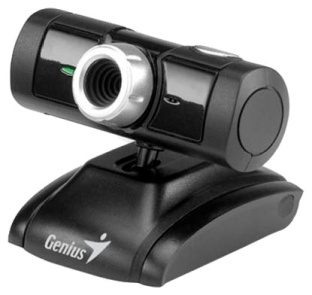 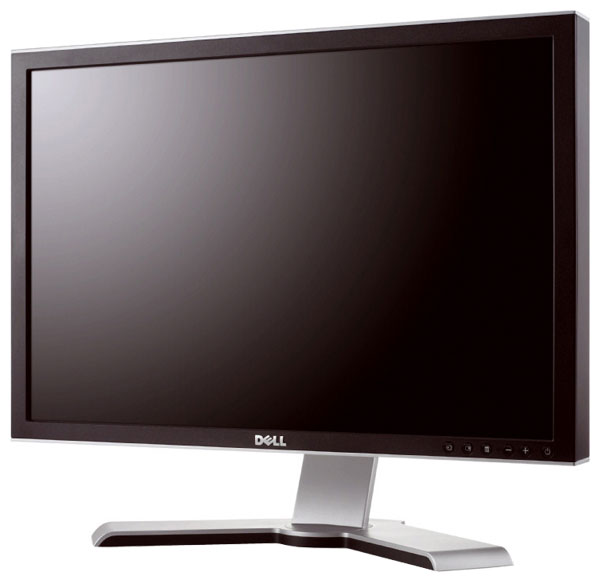 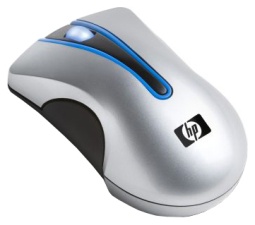 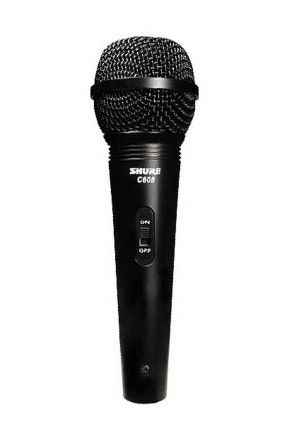 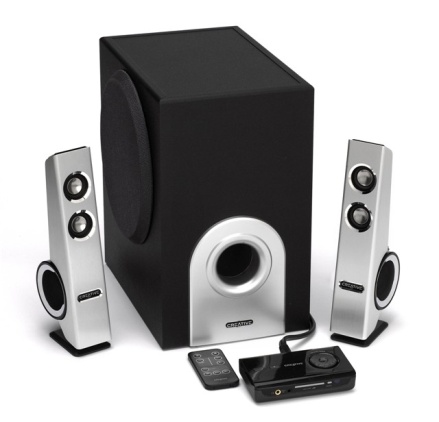 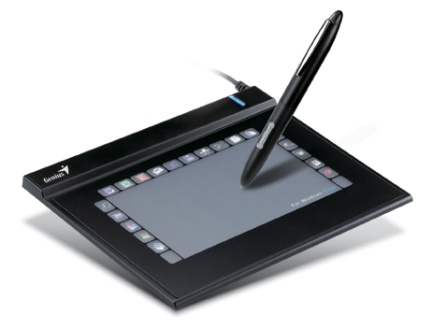 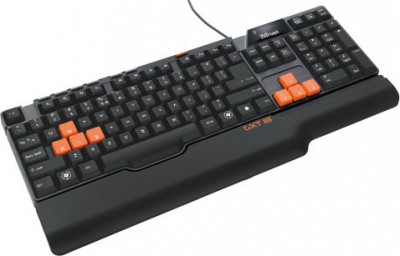 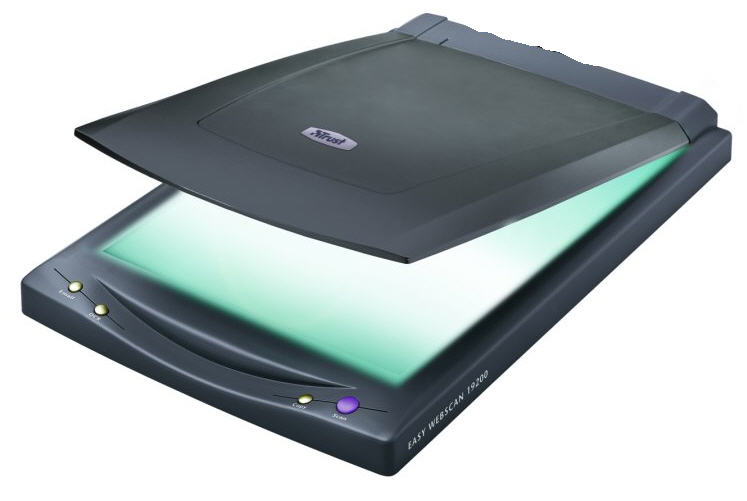 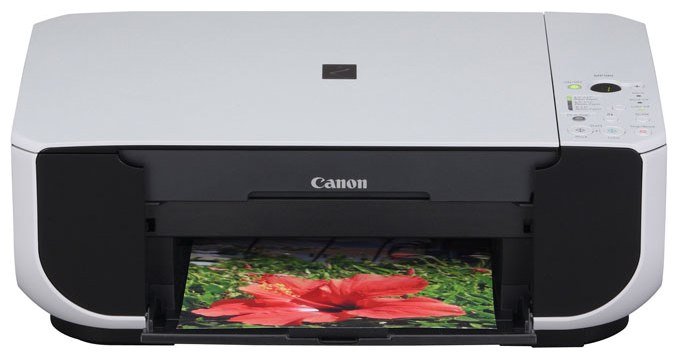 Фотографии взяты с сайта http://market.yandex.ru
Презентацию подготовила: 
Куракина Любовь Ивановна,
учитель информатики, 
педагог дополнительного образования 
школы №456, Колпинского района Санкт - Петербурга